ECSC 325.200Web Server Administration
Spring 2025 – Week 1-1 – January 14th, 2025
Introduction and overview
Objectives
Info & About
Syllabus
Attendance
Book Info
Class Expectations
Lab Hours
Tentative Class Schedule
Servers
Server Specifications
Server Administrators
Internet and the World Wide Web
Database Management Systems
User Administration & Access Control
IP Addressing
Internet Protocol Suite
Networking
Data & Storage
Application Protocols
DNS Lookup
Operating Systems
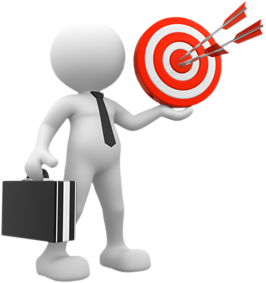 2
Weekly Info
“Happiness is not something ready made.  It comes from your own actions” – Dalai Lama
Recently discovered planet, being called “Proxima b”
4.22 light years away, 1.3x size of earth, red dwarf star Proxima Centuri
Within local star’s habitable zone (possibility of liquid water)
Orbits local star in 11.2 days (Proxima b year)
Attendance
Good of the Class
Preferred method of communication is E-Mail.
Email is a best effort (typically daily)
“If you don’t have influence, you will never be able to lead others”- John C. Maxwell
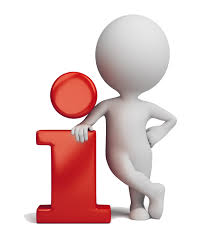 3
Recap and Review
Review of topics from last class
Corrections, updates, etc.
Review of previous assignments
Questions from previous classes
Assignments due?
Etc…
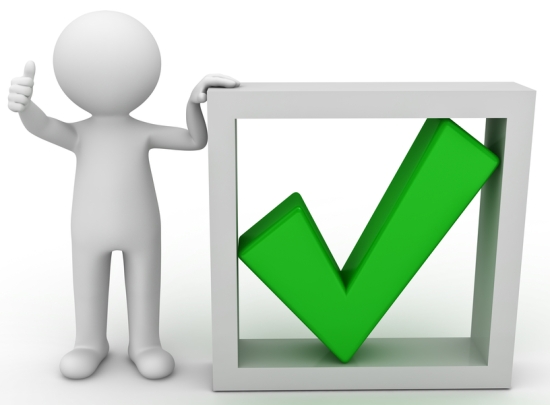 4
About Me
20+ Years professional systems administration
Small business
University
Enterprise
Linux, Unix, Windows
Red Hat Certified System Administrator
2016-08-12 – Certificate Number: 160-170-197
CentOS
Raspbian
Networking
IPv6
Virtualization & Cloud
Website
http://jpatalon.cs.edinboro.edu
Office Hours
Contact Info
Assignments and files
Class Schedule & Info
D2L
Grades
Assignment submissions
Office Hours
Contact Info
Assignments and files
Class Schedule & Info
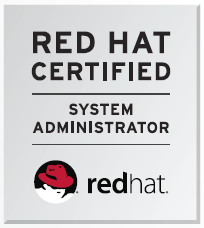 5
Syllabus
ECSC 325.200 202520 Syllabus
Available at
http://jpatalon.cs.edinboro.edu
http://jpatalon.ultrastuff.net
D2L
Redundancy!
About the class
Virtual Machines
Read, discuss, walkthrough, implement, check, test
CentOS 8 Linux Operating System?
CentOS is based off of Red Hat Enterprise Linux 8…
Assignments can include written documentationand technical configuration implementations
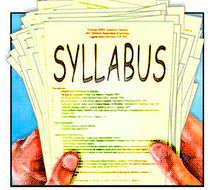 6
Attendance
Regular and punctual attendance is expected.  This course will follow attendance guidelines set forth in the Class Attendance Policy and Procedure section of the university catalog.  Any in-class exercises must be done in class and are not available for make-up.

University Class Attendance Policy

ATTENDANCE POINT/GRADE SUMMARY
3 Points per class – 28 class periods – 84 points total (6% of total grade)
7
Class Expectations
Regular and punctual attendance is expected.
Disruptive behaviors, including but not limited to excessive talking, arriving late, sleeping, or using unauthorized electronic devices during class is not permitted.
There is no tolerance for cheating or plagiarism.
Turn in all homework on time. Late homework assignment submissions are not accepted.
Assignments are due by the end of the day of the specified due date
All exams must be taken during the scheduled class time, unless prior approval is given from the instructor.
Inform the instructor of any special needs or arrangements, including university sport or disability requirements, at the beginning of the semester!
8
Book Info
Required:
Linux Administration: A Beginners Guide – 7th Edition
Wade Soyinka
McGraw Hill 2016
ISBN: 978-0071845366
https://www.amazon.com/Linux-Administration-Beginners-Guide-Seventh/dp/0071845364
Optional:
The Practice of System and Network Administration – 3rd Edition
Limoncelli, Hogan, Chalup
Addison-Wesley 2016
ISBN: 978-0321919168
https://www.amazon.com/Practice-System-Network-Administration-Enterprise/dp/0321919165
9
Lab Hours
Library Hours
Ross Hall Labs
Ross 137 – Math & CS Computer Lab – For CS majors, 24-hour access with passcode
Also room Ross 138 with ID swipe
Contact IT Help Desk for additional computer lab locations and availability
(814) 732-2111
10
Tentative Class Schedule
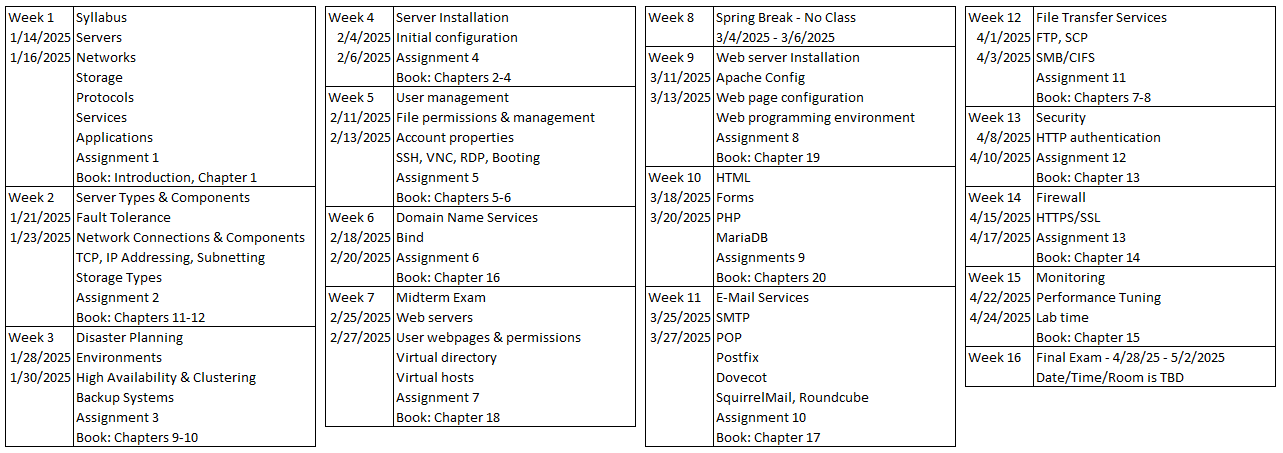 11
[Speaker Notes: On the syllabus]
Servers
A server is both a running instance of some software that is capable of accepting requests from clients, and the computer hardware that executes such software.
Provide underlying services for email, websites, and cloud storage
Server operating systems
Windows Server 2025
Red Hat Enterprise Linux 10
Extra redundancy
Higher Power and More Reliable Components
Combination of services
Separation of duties
Specialized editions
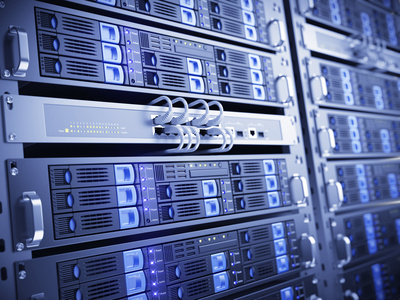 12
[Speaker Notes: serv·er
/ˈsərvər/
Noun
A person or thing that provides a service or commodity
2. A computer or computer program that manages access to a centralized resource or service in a network.
https://techterms.com/definition/server]
Server Considerations
CPU
Single or Multiple CPU socket’s
Number of cores and Hyper-threading
Features
Memory
Size
Speed
Type (motherboard)
Connections
Network Connections
Storage Connections
Power
Disk
Capacity
Onboard
Storage Area Network (SAN)
Network Accessible Storage (NAS)
Redundancy
RAID ability
Multiple connections
Licensing
Restrictions on CPU count
Virtual vs. Physical server
OS Edition
13
[Speaker Notes: Redundancy!]
Server Considerations
Out Of Band Access (OOB)
Access to the console interface of the device, sometimes through a separate, independent network. *JetKVM.com*
Clustering
Storage clusters provide large and redundant data storage options.
High availability clusters eliminate single points of failure in specified systems.
Load balancing clusters separate load among nodes, allowing for growth on the fly.
High performance compute clusters perform many simultaneous calculations.
Fault Domains (weak link)
Bandwidth
The rate of available or consumed capacity
Appliances
Specific hardware configuration
Specific infrastructure connections
Physical or virtual
Converged Devices
Provide multiple functions
Virtualize functions
Ex: Converged Network Adapter (CNA)
Fiber Channel (FC) Host Bus Adapter (HBA)
TCP/IP Ethernet NIC
14
Types of Servers
Application Server
Host applications allowing users to run
Catalog Server
Maintains index of information
Communications Server
Maintains environment necessary for end to end communications
Compute Server
Provides CPU and memory resources
Database Server
Maintains and shares a database
File Server
Shares files and folders over the network
Game Server
Hosts game services allowing multiplayer connectivity
Mail Server
Processes email communications
Proxy Server
Acts as an intermediary between a client and a server, redirecting traffic from a source to a target
Web Server
Hosts web pages and associated necessary software
15
Web Servers
Internet Information Services (IIS)
Microsoft Windows Web Server
Supports HTTP/HTTPS, FTP/FTPS, SMTP, NNTP
Hyper Text Transfer Protocol, File Transfer Protocol, Simple Mail Transport Protocol, Network News Transfer Protocol
Apache HTTP Server
Windows, Linux, OS X
Worlds most used web server software
Tomcat
Provides “Pure Java” HTTP web server environment
Nginx (Engine-X)
Focus on high concurrency, performance, and low memory usage
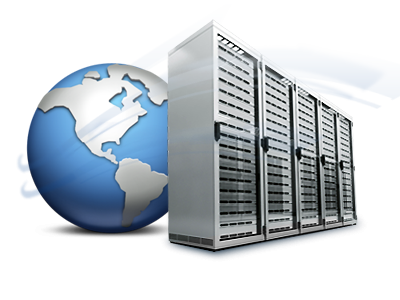 16
Server Connections
Ethernet Network
Multiple interfaces provide redundancy
Active/Backup or Active/Active 
1-10+ GBps
Storage Area Network
Separate physical network
Redundancy
Connection between server and disk
4-8+ GBps
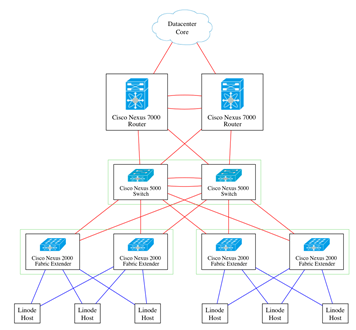 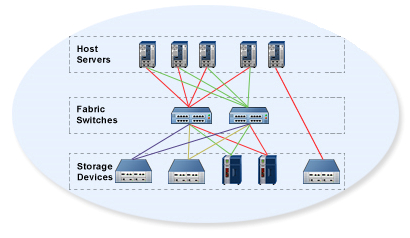 17
Types of Server Hardware
Towers
Shaped similar to a desktop tower
Increased space within server for extra devices
Rackmount Servers
Long, thin, boxes
Similar shape to a pizza box
Allow increased rack space usage
Blades
Share common blade enclosure
Many contain converged network/storage devices
Often the best option for rack space usage
Hyper-Converged Infrastructure
Combine multiple technologies into a single package with special software
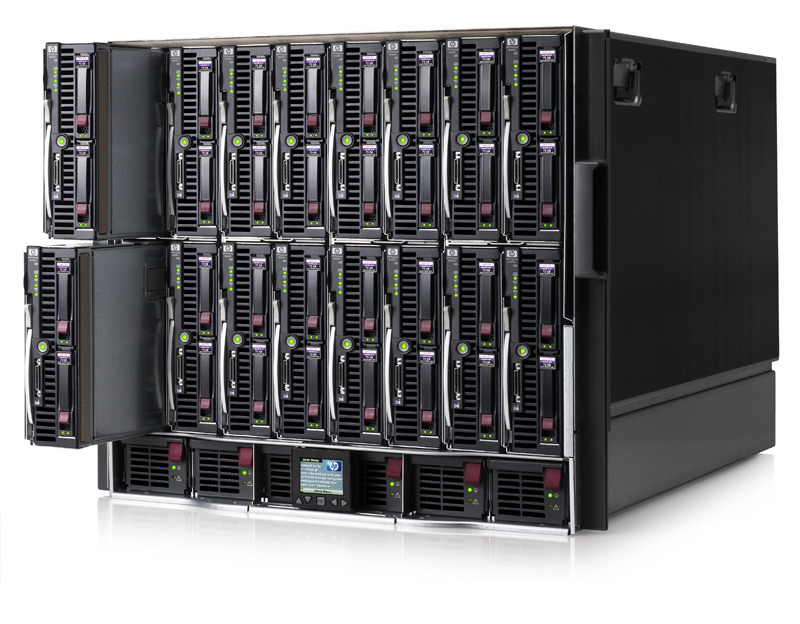 18
Server Environment
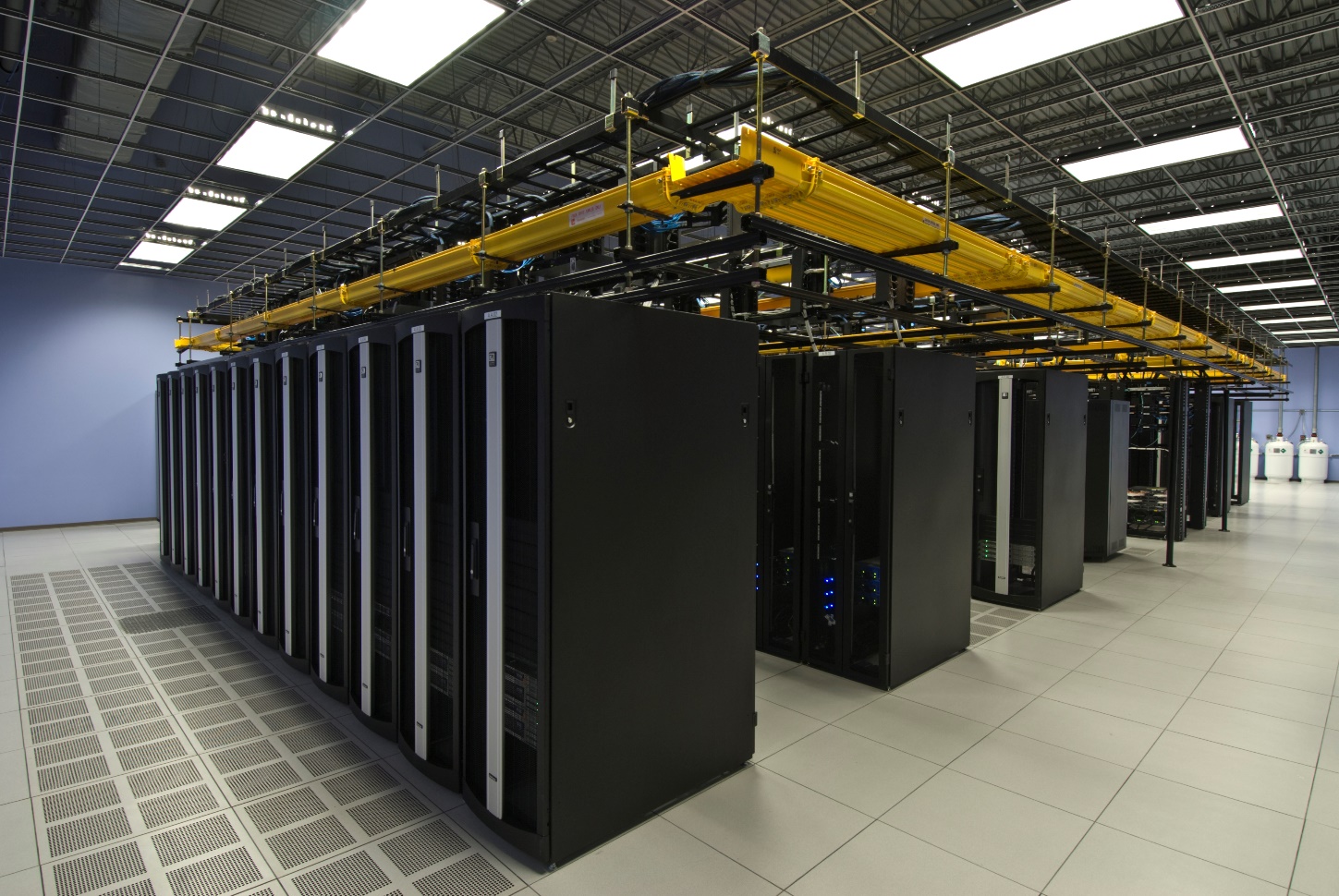 Multiple servers
Rackmount environment
Secure access
Heating/Cooling/Humidity Controls
Raised floor design
Redundant connections
Cabling designs
Hot/Cold Aisles
Separation of Duties
19
Web Hosting Solutions
Shared Hosting
No administrative access
Many websites reside on a single server sharing resources
IP, RAM, CPU, Disk IO, etc.
Dedicated Host
Entire server leased to single customer
Administrative access
VPS
Virtual Private Server (VM)
Administrative access
Dedicated or shared server resources
CPU, RAM, Disk I/O, etc.
Co-Location
Your server hardware located within providers facility
Redundancy
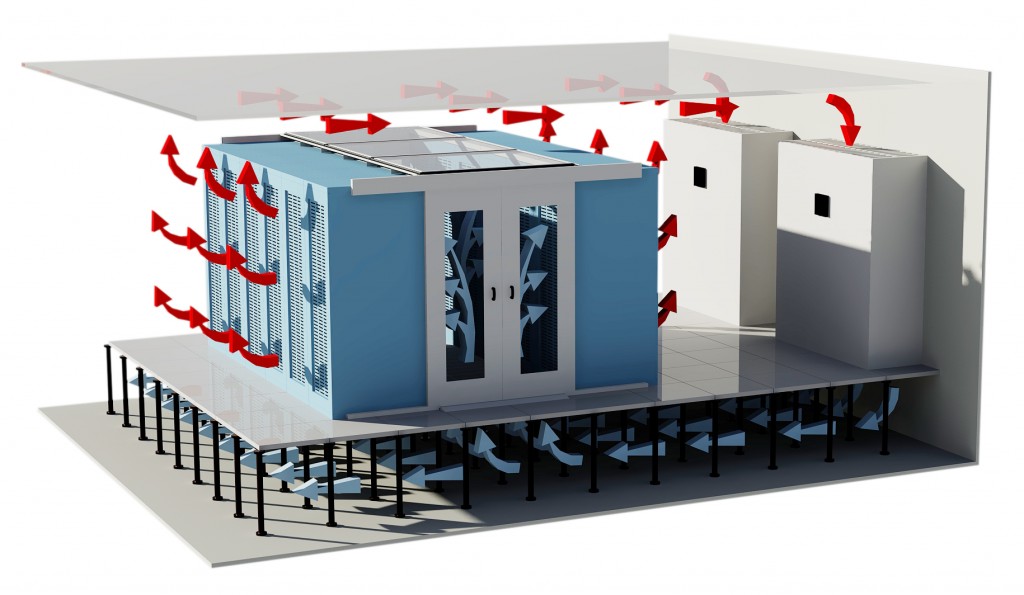 20
[Speaker Notes: Drawbacks
Shared hosting in general
If file permissions have been improperly configured, then shared file systems might give other (compromised) users or processes system-wide access to these files.
System performance may suffer on heavily-loaded systems.
Because of the lack of root access, user-installed services cannot listen on well-known ports below 1024
Name-based virtual hosts
They will not work with very old HTTP/1.0 browsers that do not send the hostname as part of requests. Since the "Host" header is mandatory in HTTP/1.1, which was issued in 1999 as RFC 2616, this is not a common issue.
By default, they do not properly support secure websites using HTTPS. All name-based virtual hosts using the same IP address must share the same digital certificate because the SSL/TLS handshake takes place before the hostname is sent to the server. While there are solutions to this such as Server Name Indication, it is not yet widely implemented.
If the Domain Name System is malfunctioning, or DNS changes haven't propagated to all ISPs' resolvers, it is not possible to fall back to using the IP address to contact the system. Some web hosting companies may offer alternative URLs to provide access in such cases.]
Virtual Machines (VM)
Virtual Private Server (VPS)
Emulates a computer system through specialized software
May provide virtualization of a full system or single process
Allows for greater use of resources
Increased flexibility
Hypervisors and guests
Examples
Qemu
VirtualBox
VMWare
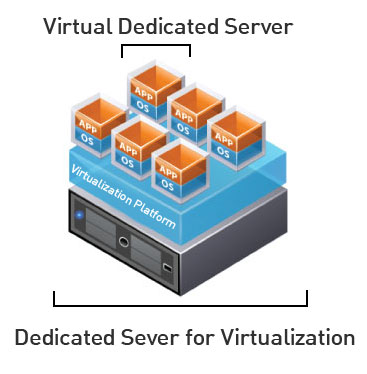 21
Server Administrators
A server administrator, or admin has the overall control of a server. This is usually in the context of a business organization, where a server administrator oversees the performance and condition of multiple servers in the business, or it can be in the context of a single person running a game server.
The Server Administrator's role is to design, install, administer, and optimize company servers and related components to achieve high performance of the various business functions supported by the servers as necessary. This includes ensuring the availability of client/server applications, configuring all new implementations, and developing processes and procedures for ongoing management of the server environment. Where applicable, the Server Administrator will assist in overseeing the physical security, integrity, and safety of the data center/server farm.

Wikipedia
22
Server Administrators
Provide access to software and services
Software Installation
General Troubleshooting
Provide a reliable and consistent environment
Maintain consistency across environments
Ensure proper design and connectivity, redundancy
Minimize the harm that users can do to the environment
Elevate or restrict permissions as necessary
Manage specific server functionality
Website, Database, DNS, etc.
Work with vendors and providers to build systems and create connections
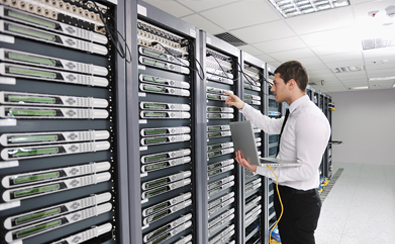 23
Server Administrators
Common Tasks
Specifying, purchasing, and installing physical hardware
Necessary levels of redundancy, storage, memory, wiring, etc.
Managing device firmware levels, configuring integrated systems such as BIOS or firmware
Configuring operating systems and server hardware
Drive layouts and specifications
Network or storage connection configurations
Operating system configuration and maintenance
Configure, maintain, and test Backups
Disaster Recovery
Maintain and monitor system security and integrity
Interface with other business areas
Documentation
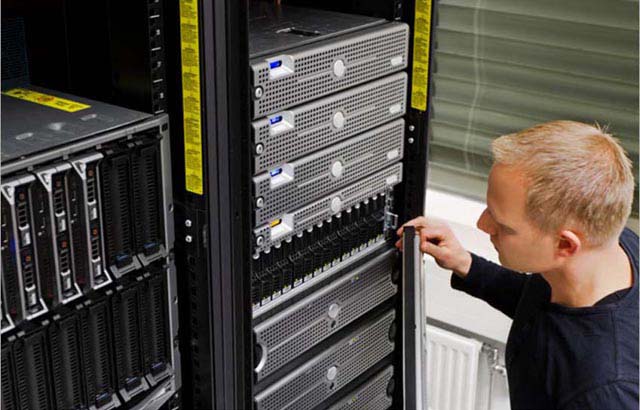 24
Server Administrators
Database Administrator
Maintains a database system and is responsible for the integrity of the data.
Network Administrator
Maintains network infrastructure such as switches, routers, and various interconnecting devices.
Security Administrator
Maintain security policies and administer security devices such as firewalls and security appliances.
Web Administrator
Maintain services related to providing web site access and configuration.
OS Administrator
Maintain operating system installation and upkeep; may include hardware, patching, and system consistency.
Storage Administrator
Maintain a storage infrastructure and related devices, such as a SAN or NAS.
25
Server Administrators
Web Server Administrators
Install and maintain web service software
Install additional programming environments to support webpage environment
PHP, ASP, .NET, Perl, C++, etc.
Java Configurations
Specify and maintain web server hardware
Provide other access as necessary
OS Administrators
Install Operating System
Maintain OS Patching
Configure physical servers
Maintain virtual hosting environment
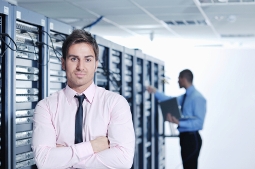 26
Server Administrators
E-Mail Server Administrators
Manage email server software
Provide antivirus and antispam email scanning functions
Manage email accounts, group accounts, distribution lists
Additional Tasks may be dependent on size of the organization
Web page development
Database design
Programming
Scripting
Security
Roles may be more general or more specific depending on organization
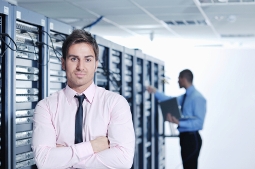 27
ECSC 325.200Web Server Administration
Spring 2025 – Week 1-2 – January 16th, 2025
Introduction and overview Continued
Storage
Spinning or solid state physical storage
Solid state is faster but more expensive
Spinning is physically denser
Redundant Array of Independent Disks (RAID)
Raid 0 vs Raid 1
Multi-Level Raid (10)
Raid 5 vs Raid 6
Raid 0 – Striping – Zero redundancy
Raid 1 – Mirroring – Redundancy
Raid 5 – Striping with one parity disk
Raid 6 – Striping with two parity disks
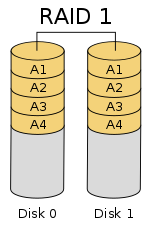 29
[Speaker Notes: "RAID 01" by Wheart, based on image File:RAID 0.svg by Cburnett - Own work. Licensed under CC BY-SA 3.0 via Commons - https://commons.wikimedia.org/wiki/File:RAID_01.svg#/media/File:RAID_01.svg]
Storage
Spinning or solid state physical storage
Solid state is faster but more expensive
Spinning is physically denser
Redundant Array of Independent Disks (RAID)
Raid 0 vs Raid 1
Multi-Level Raid (10)
Raid 5 vs Raid 6
Raid 0 – Striping – Zero redundancy
Raid 1 – Mirroring – Redundancy
Raid 5 – Striping with one parity disk
Raid 6 – Striping with two parity disks
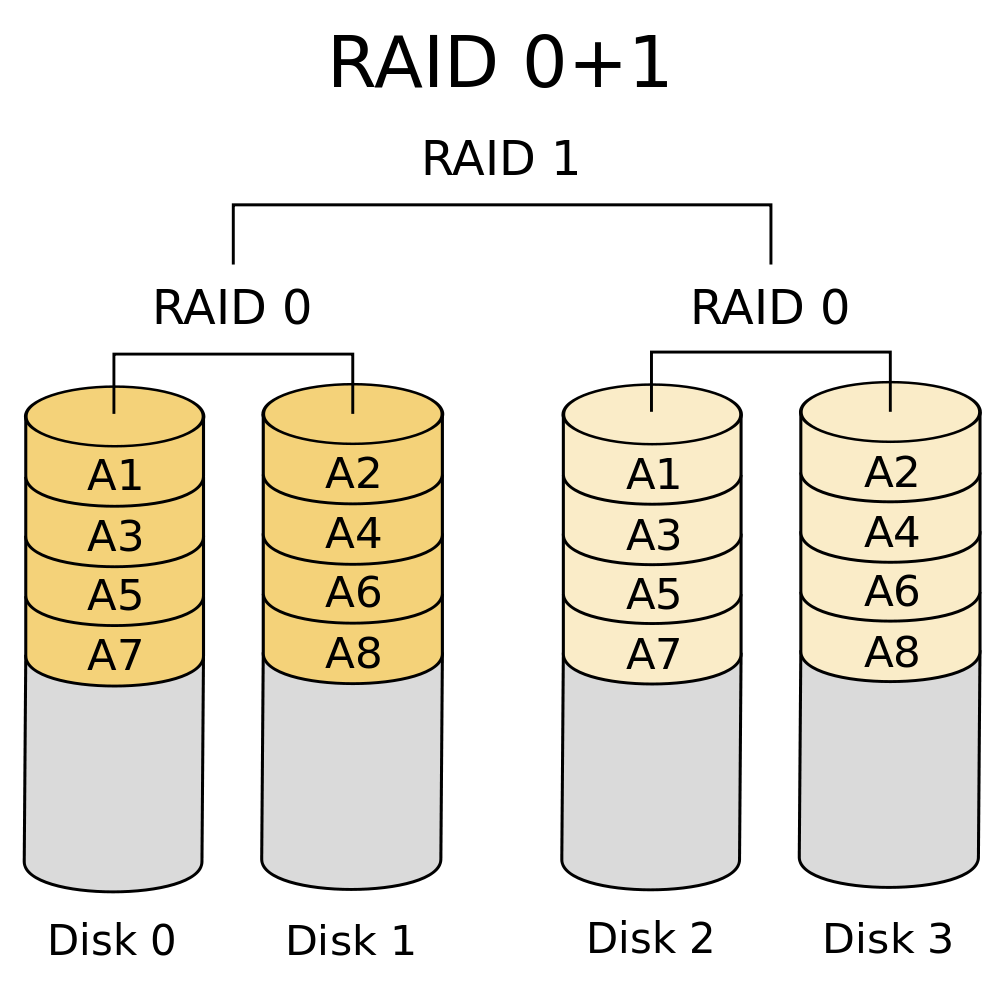 30
[Speaker Notes: "RAID 01" by Wheart, based on image File:RAID 0.svg by Cburnett - Own work. Licensed under CC BY-SA 3.0 via Commons - https://commons.wikimedia.org/wiki/File:RAID_01.svg#/media/File:RAID_01.svg]
Storage
Spinning or solid state physical storage
Solid state is faster but more expensive
Spinning is physically denser
Redundant Array of Independent Disks (RAID)
Raid 0 vs Raid 1
Multi-Level Raid (10)
Raid 5 vs Raid 6
Raid 0 – Striping – Zero redundancy
Raid 1 – Mirroring – Redundancy
Raid 5 – Striping with one parity disk
Raid 6 – Striping with two parity disks
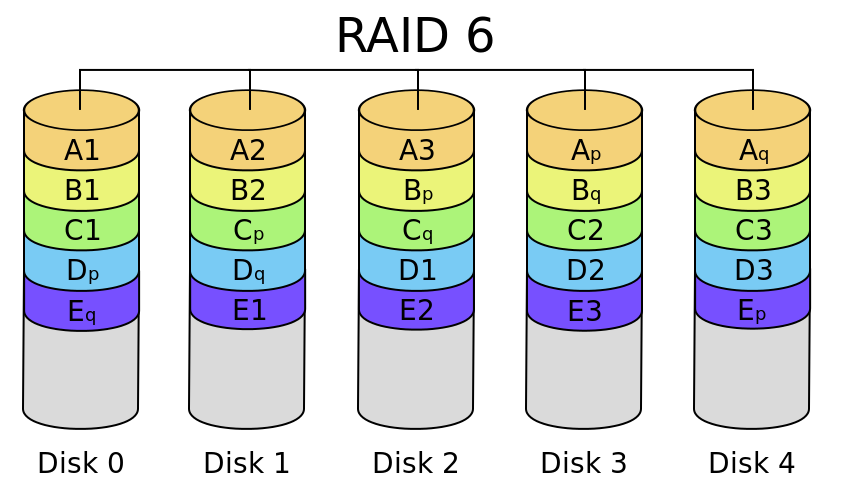 31
[Speaker Notes: "RAID 6" by en:User:Cburnett - Own workThis vector image was created with Inkscape.. Licensed under CC BY-SA 3.0 via Commons - https://commons.wikimedia.org/wiki/File:RAID_6.svg#/media/File:RAID_6.svg]
Storage
Disks
Physical devices storing data
Can be RAID devices
Partitions
Separate regions of disks
Volume groups
Groups of disks or partitions
Logical volumes
Individual volumes within a volume group
File systems
Specifies how data is stored and organized
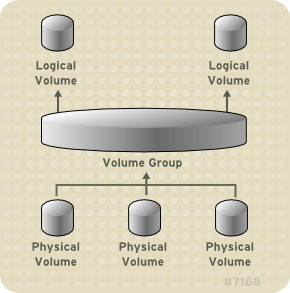 32
Storage
Direct Attached Storage (DAS)
Storage devices connected directly to server hardware
Storage Area Network (SAN)
Separate network for storage traffic
Typically fiber-optic connections
Gigabit speeds (8Gbit/s+)
Replaces internal server storage
Provides redundant access to large storage devices
Network Attached Storage (NAS)
Storage available across traditional Ethernet (TCP/IP) network
Intended for serving shared files to multiple clients
Appears as network shares
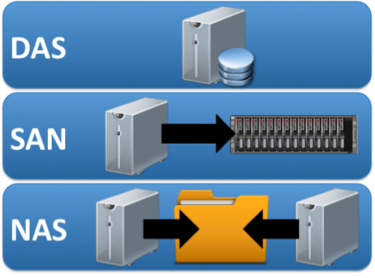 33
The Internet and the World Wide Web
1961 – Planning begins for internet communications
Packet-switching technology first discussed
1969 – Origin of the Internet
ARPANET carries its first packets
1982 – TCP/IP protocol suite formalized
SMTP/DNS shortly afterwards
1985 – First .COM domain name registered
1988 – OSI Model Introduced
1989-91 – WWW Introduced
1995 – Commercialization and privatization
New internet architecture developed
Very high-speed Backbone Network Service
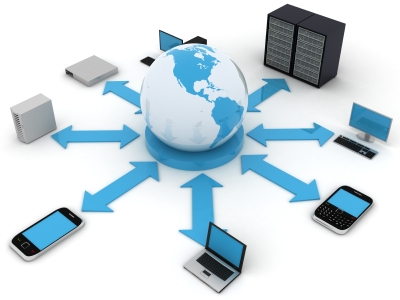 34
The Internet and the World Wide Web
The Internet – A worldwide network of networks
Protocols govern how devices communicate
Uses TCP/IP – “The Language of the Internet”
Transmission Control Protocol/Internet Protocol
IP Addresses provide unique identification on a network
World Wide Web - An open information space where documents and other web resources can be accessed via the Internet.
The Internet is not centrally controlled
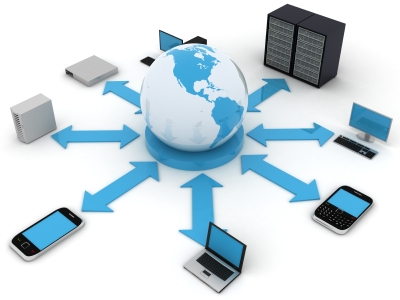 35
The Internet and the World Wide Web
Internet Backbones:
A principal data route between large, strategically interconnected networks and core routers on the Internet.
Requires high-speed bandwidth connections and high-performance servers/routers.
Primarily owned by commercial, educational, government and military entities.
UUNET, AT&T, GTE, Sprint/Nextel
Connections like T1, T3, OC1, OC3 or OC48.
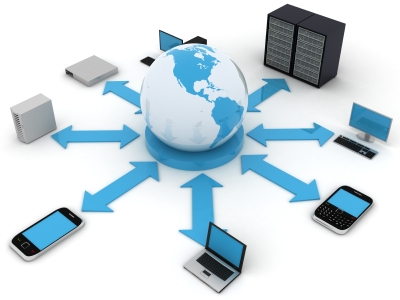 36
Data
Pieces of information
Represented as bits (0 or 1) on a medium
8 bits make a byte
1 byte can represent up to 256 unique values
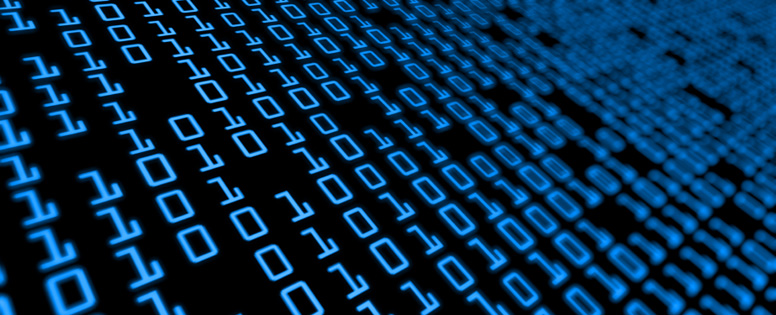 37
Data
Binary Value: 10110001
Decimal Value: 27 + 25 + 24 + 20
128 + 32 + 16 + 1
Final Value: 177
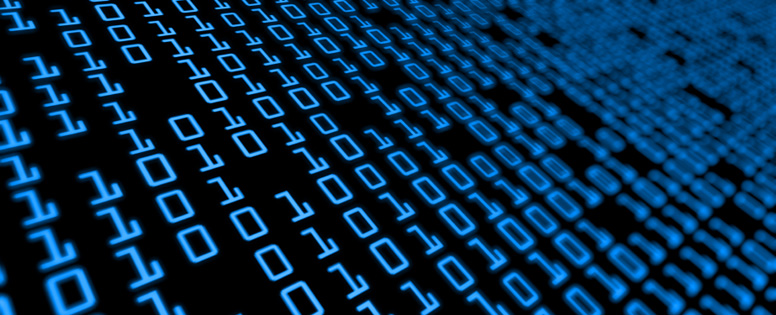 38
Physical Layer – Layer 1
Ethernet – Family of computer networking technologies
Wired or wireless
Coax cable, twisted pair, fiber optic
Speeds of 10Mbit/s to 100Gbit/s or more
Cable, Plug, Pinout specifications
10BASE-T, 100BASE-TX, 1000BASE-T
8 pin - 8 conductor (8P8C)
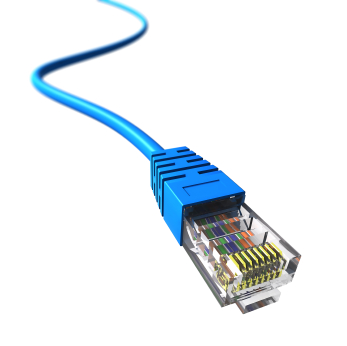 OSI Model
39
Media Access Control (MAC) Address
Unique address assigned to the hardware interface
Allows for communication at Data Link Layer (Layer 2)
May be assigned by the manufacturer
Burned In Address (BIA)
Also called Hardware Address
12 Hexadecimal digits
0 – F
First half typically identifies manufacturer
Online databases
Can often be manually changed
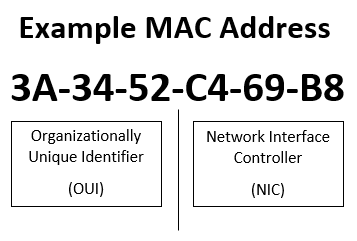 40
IP Addresses
IPv4 – Dotted decimal notation
172.16.254.1/14
2^32 addresses (4,294,967,296)
Four 8-bit integers (32-bit)
Private ranges
10.0.0.0/8
10.0.0.0-10.255.255.255
172.16.0.0/12
172.16.0.0-172.31.255.255
192.168.0.0/16
192.168.0.0-192.168.255.255
Additional special and reserved ranges
Layer 3!
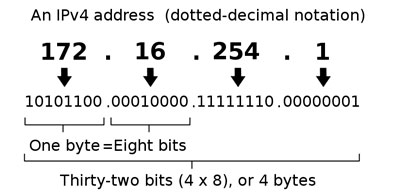 41
[Speaker Notes: 172.16.254.1/14
10101100.00010000.11111110.00000001

netmask
11111111.11111100.00000000.00000000
255.252.0.0

first 14 bits are the network
10101100.000100

Remaining 18 (32-14) bits are host
00.11111110.00000001

binary range:
10101100.00010000.00000000.00000000
10101100.00010011.11111111.11111111

decimal range:
172.16.0.0-172.19.255.255]
IP Addresses
IPv6 – Hexadecimal notation
2001:0000:0000:0001:0000:7a11:a1e:cafe/32 (2001::1:0:7a11:a1e:cafe/32)
2^128 addresses (340,282,366,920,938,463,463,374,607,431,768,211,456)
Eight groups of four hexadecimal digits (128-bit)
Values between 0-F
One set of concurrent zeros can be compressed
Leading zeros can also be reduced
Make funny words?!
FACE
BEEF
C0DE
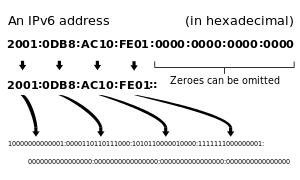 42
[Speaker Notes: This is also Layer 3
“Different phone number” analogy]
Network Connectivity
Hubs – Connects networked devices in to a single network segment.
Layer 1 device, essentially just forwarding all information (repeater)
One combined network connection segment for all devices
Collision detection
Obsolete rubbish
Switches – Connects networked devices using packet switching technology.
Operate at layer 2, using hardware addresses to direct packets
Separate each single network connection segment
Routers – Forwards data packets between computer networks.
Layer 3 device, operates using layer 3 information (IP address)
Linux route command
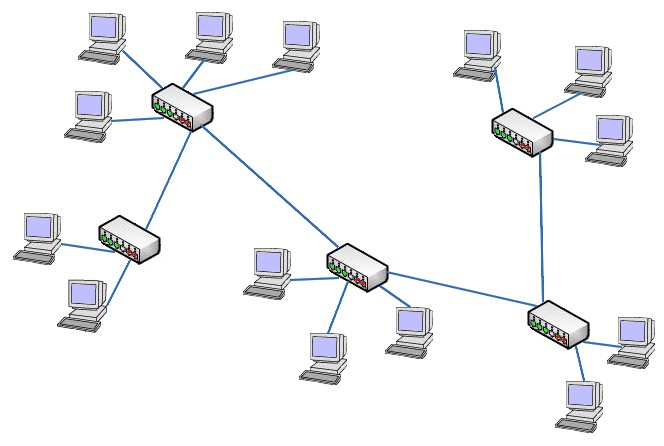 43
Network Connectivity
Switches – Connects networked devices using packet switching technology.
Layer 2 protocol
Clients get a single connection, servers get redundant connections
Provide access to a specific physical wire connection
ARP Cache (MAC Table)
MAC Address to IP Address
Poisoning?
No routing; only within subnet
Separate each single network connection segment
VLANs & Vswitches & Vrouters, oh my!
Routers – Forwards data packets between computer networks.
Layer 3 device, operates using layer 3 information (IP address)
Traffic between different subnets
Linux route command
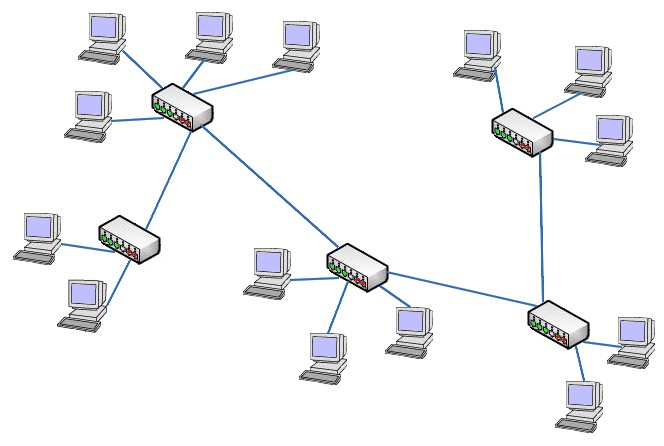 44
Internet Protocol Suite
Commonly known as TCP/IP Model
Transmission Control Protocol / Internet Protocol Model
Provides end to end connectivity specifying how data should be packetized, addressed, transmitted, routed, and received.
Encapsulation is used to provide data transportation.
Four Layers (practical)
Link Layer – Defines networking methods within the scope of the link
Internet Layer – Exchanges datagrams across networks and provides addressing mechanisms
Transport Layer – Performs host-to-host communications using UDP or TCP protocols
UDP is a basic datagram service, providing no reliability
TCP provides flow-control, connection establishment, and reliable data transmission
Application Layer – Contains data and information for higher application level protocols (HTTP, SSH, etc.)
45
[Speaker Notes: TCP/IP Model vs. OSI Model
TCP/IP Model layers are named
OSI Model layers are numbered]
Network Fundamentals
OSI Model – 1988
A conceptual model that standardizes the communication functions of a computing system
TCP/IP Model
The computer networking model and protocols used on the Internet
46
TCP and UDP
TCP
Transport Control Protocol
Provides reliable, ordered, error-checked delivery of data
Datagram sequencing
Data acknowledgement
Retransmission of lost packets
Checksum parameters
Congestion Control
Suitable for file transfers
Downloads, streaming (not conferencing) video, music
UDP
User Datagram Protocol
Connectionless transmission model
No verification of receipt, ordering, checking
Minimum protocol overhead or service
Less resource usage for faster speeds
Checksums provided for data integrity
No guarantee of delivery, ordering, or duplication
Suitable for time-sensitive applications
Live video-conferencing, voice communication, gaming
Recommended for VPN’s
Additional necessary error checking can be provided within the application
47
Network Connectivity
Modem – Modulator-demodulator
Modulates carrier wave signals to encode digital information
CSU/DSU – Channel Service Unit/Data Service Unit
Connects digital equipment to digital communication lines.
Firewalls
Protect servers from unauthorized inbound connections
Restrict outbound connections
Related Connections
Optical Network Terminal (ONT)
Translates fiber optic signals to CATV,Ethernet, telephone, etc.
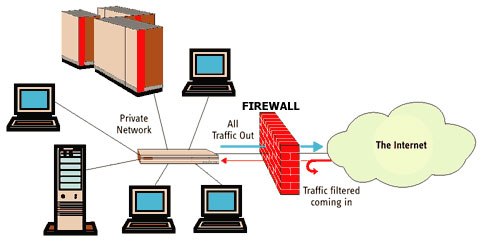 48
Carrier Connection Types
Fractional T1	64 Kbit/s channels
24 lines to split among voice/data
T1		1.544 Mbit/s (24 * 64k)
T3		44.736 Mbit/s
OC-1		51.84 Mbit/s
OC-24		1244.16 Mbit/s
OC-48		2488.32 Mbit/s
Common carrier connection type used for many regional ISPs
OC-192		9953.28 Mbit/s
Dial-Up Modem		56Kbps
DSL			1-10Mbps
Satellite		1Mbps-15Mbps
Cable			5-50Mbps
Fiber to the Home	10-1000Mbps
Power-Line Internet	20-500Mbps
Wi-Fi			50Mbps-4Gbps
ATM and Frame Relay	10Mbps-10Gbps
49
ISP Connectivity
50
[Speaker Notes: DSLAM: Digital Subscriber Line Access Multiplexer
POTS: Plain Old Telephone Service
ADSL: Asynchronous Digital Subscriber Line
PABX: Private Automatic Branch Exchange
PTSN: Public Switched Telephone Network]
ISP Tiering
Tier 1
Generally only peers with other Tier 1
Internet Backbones
Generally global
“Regional” Tier 1
AT&T, Level 3, Hurricane Electric, etc.
Tier 2
Needs connection to backbone
May peer with other Tier 2
Provide access to Tier 3
Tier 3
Purchases connectivity from higher tier
May peer with other Tier 3
Provide access to consumers
51
NAPs and IXPs
Network Access Point (NAP)
A public network exchange facility where Internet Service Providers (ISPs) connected with one another in peering arrangements.
Often points of considerable Internet congestion.
Originally 4 NAPs.
Paved the way for new Internet Exchange Points (IXPs)
Internet Exchange Points (IXPs)
A physical infrastructure through which ISPs and Content Delivery Networks (CDNs) exchange traffic.
The primary purpose is to allow networks to interconnect directly, rather than through one or more third-party networks.
Reduces cost, reduces latency, and better utilizes bandwidth.
52
Peering
A voluntary interconnection of administratively separate Internet networks for the purpose of exchanging traffic freely with each other for mutual benefit.
Peering may consist of:
Exchange of routing information through the Border Gateway Protocol (BGP) routing protocol 
Physical interconnection of the networks
A formalized contractual document (0.5%)
Benefits of peering:
Reduced costs
Increased redundancy
Increased capacity
Improved performance
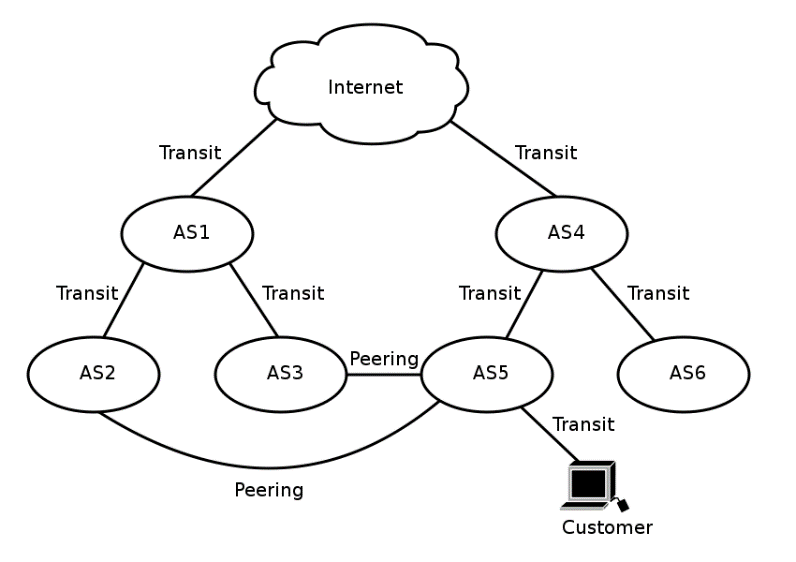 53
Application Protocols
HTTP(S)
Hyper Text Transfer Protocol – Website Communication
“S” on the end indicates secure encrypted connection
S-HTTP – Only portion of data is encrypted
FTP
File Transfer Protocol – Simply transferring files
Multiple types of security (SFTP or FTPS)
FTPS adds SSL or TLS protocols to FTP
SSH
Secure Shell
Allows for additional secure network services
SFTP is actually SSH FTP!
POP3
Post Office Protocol version 3
Used tor retrieving e-mail messages from a mail server
Messages downloaded off of server
IMAP
Internet Message Access Protocol
Used for viewing e-mail messages on a mail server
Messages remain on server
SMTP
Simple Mail Transfer Protocol
Used for sending e-mail
Used for communication between mail servers
54
Application Protocols
DNS
Domain Name Services
Provides Name/IP address lookup services
Fundamental to proper internet functionality
DHCP
Dynamic Host Configuration Protocol
Used to provide IP address services to hosts automatically
NTP
Network Time Protocol
Used to keep time consistent across the network
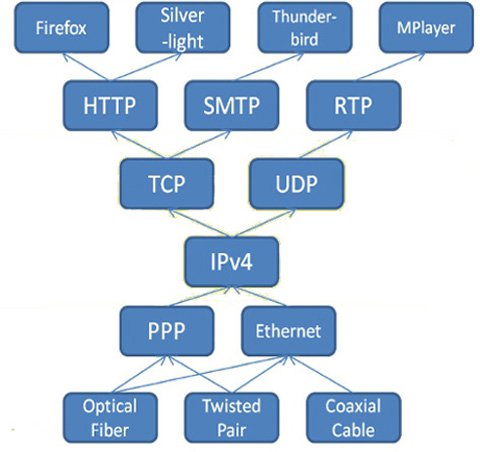 55
DNS Lookup
User types in a webpage request
Client device requests IP lookup from DNS Server
DNS Server returns IP address to client
Client device requests content from IP address
IP address returns content
nslookup command
Linux and Windows
dig command on Linux
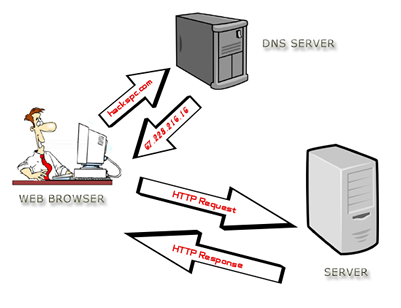 56
Webpage Resolution
User enters URL in web browser
OS Looks up IP address
If locally cached, return cached content
Lookup request to DNS server
Response received from DNS server
OS returns IP address to web browser
Web browser queries IP address for content
Content is returned to web browser and rendered as a web page
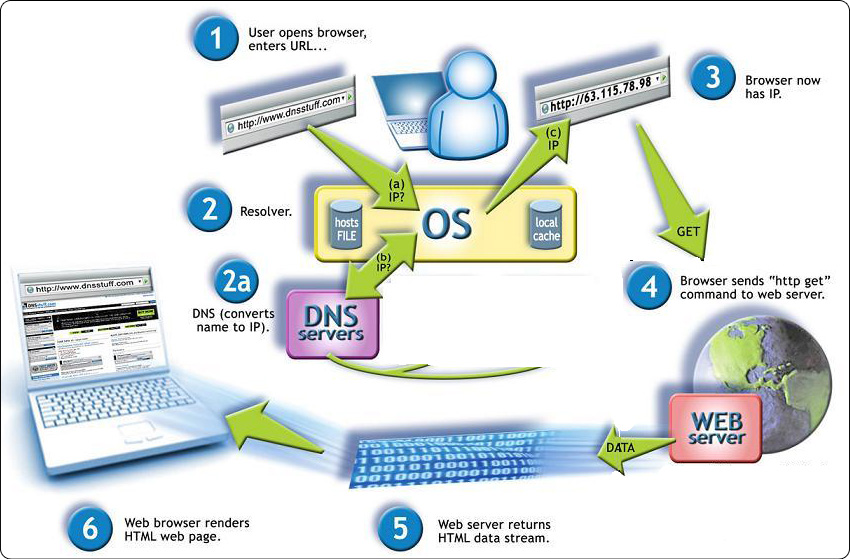 57
Operating Systems
Microsoft Windows
Windows 1.0 Introduced in 1985
Closed source
Server, Desktop, Mobile editions
Unix
Development started in 1969, published in 1973
Linux
Introduced in 1991
Source code freely available
Multiple distributions
Red Hat, Ubuntu, Gentoo
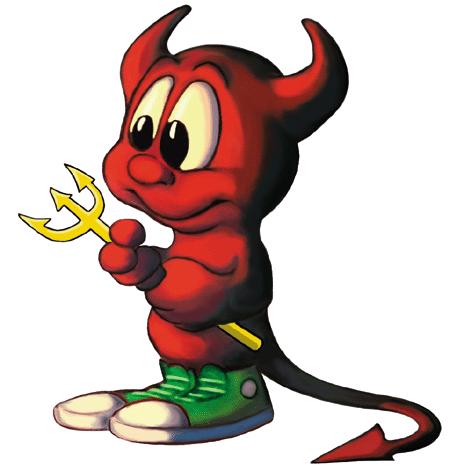 58
Database Management Systems
A database management system (DBMS) may be used to store data associated with a web page
Microsoft Access
Small database, suitable for only a very minimal audience with limited needs
Microsoft SQL Server
Provides scalable DB functions on Windows hosts
Oracle
Enterprise grade database software
Licensing costs and considerations
MySQL, MariaDB, etc.
Free and Open Source multi-platform database software
SQL
Structured Query Language – Used to communicate with the database
Pronounced “Sea-Quill”
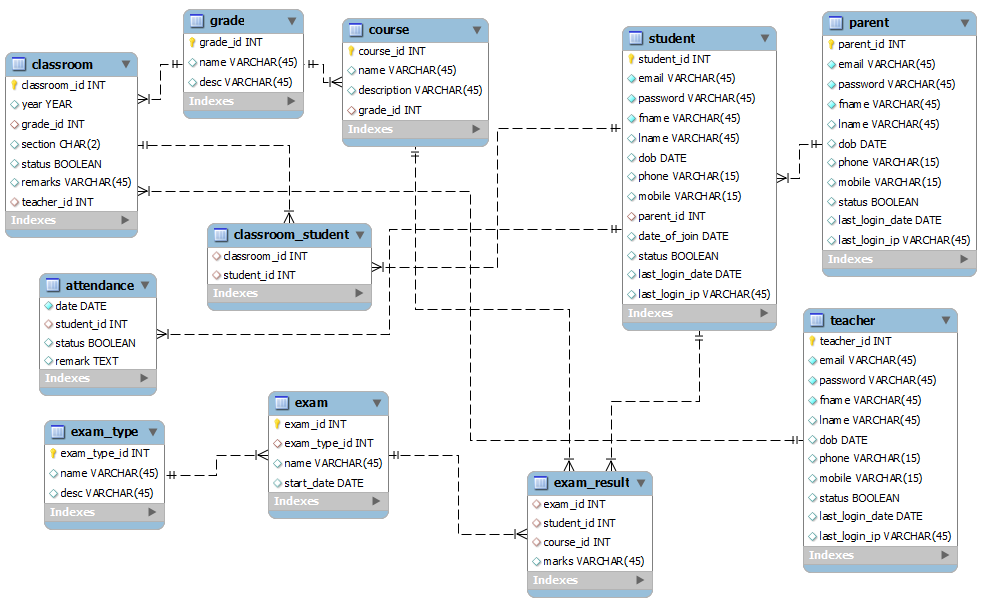 59
[Speaker Notes: Database redundancy
Single Instance/failover]
User Administration
Possible to have large number of users
Productivity
System Access
Consistency
Group Administration
Password Complexity Requirements
Minimum and maximum length
Letters, numbers, and symbols
Change frequency, reuse policy
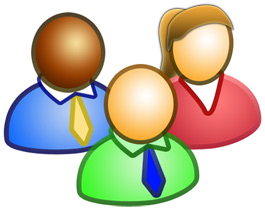 60
Access Control
Give users just enough access
Organize users in to groups
Access provided to groups
Permissions and privileges
Sudo or administrative privileges
User/group/world permissions
Read, write, and execute access
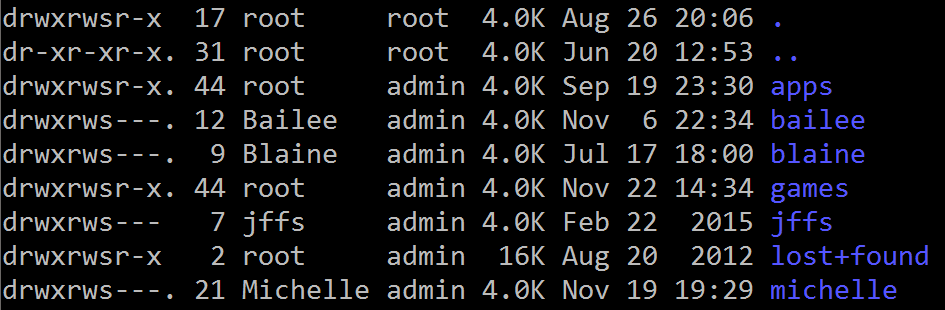 61
Linux
Free and Open Source Software (FOSS)
Free as in speech, not as in beer
Source code readily available for anyone to view or modify
Absolves programmers from liability
GNU Public License
Dictates licensing behavior
Software is free, may be modified and resold provided full source code and changes are released as open source
Kernel Differences
Distribution vendors take a base kernel, add customized patching, perform additional QA
Upstream and Downstream
Software project maintainers release tools and programs (upstream)
Distribution vendors put software and tools together into a package (downstream)
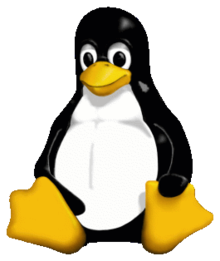 62
Linux
Standards
File Hierarchy Standard (FHS)
Linux Standard Base (LSB)
Single, Multiple, Network User
Windows originally a “one computer, one desk, one user” operating system
Linux originally developed with networking and multiple users in mind
Registry and text files
Windows uses a registry – a large database of configuration values
Linux uses text files – small scattered configurations
Authentication
Local and network
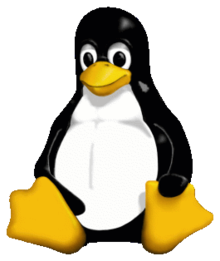 63
Virtual Machines
IP Address: 147.64.243.1## (01-25)
Hostname: ecsc325-1##.cs.edinboro.edu (01-25)
Alias: 1##.megastuff.biz (01-25)
Also 1##.ultrastuff.net!
Assignment 1 due next week!
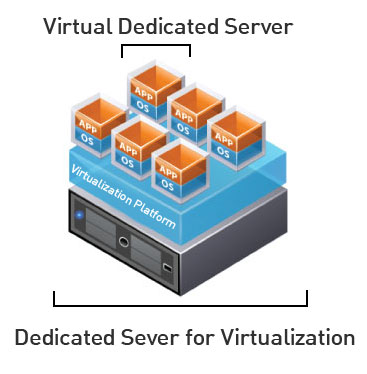 VM’s in week 3-4?!
64
Linux Commands
nslookup
dig
route
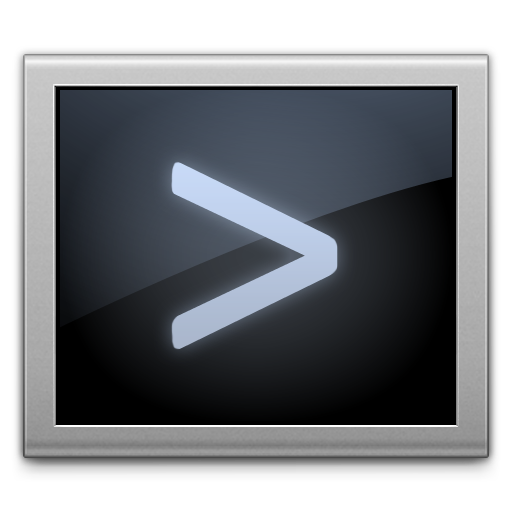 65
Key Terms and Items
Syllabus & Class Info
Servers
Server considerations
Server types
Server hardware types
Server environment
Virtual machines
Hot & Cold aisles
Server administrators
The Internet
World Wide Web
TCP/IP
Data
IPv4/IPv6 Addresses
Network layers
TCP & UDP
Hubs, Switches, Routers
Firewalls
ISP Tiering & Peering
Storage & RAID
Application protocols
DNS
Operating Systems
Users and Groups
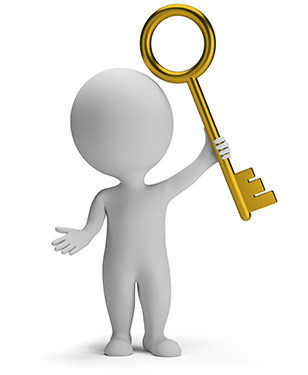 66
For Next Week
Life is like riding a bicycle.  In order to maintain balance, you must keep moving.
Textbook:
Introduction
Chapter 1: Technical Summary of Linux Distributions
Assignment 1
Due January 22nd, 2025
Next week topics
Types of servers, server components, storage, NICs
Disaster planning, redundancy, HA, backups
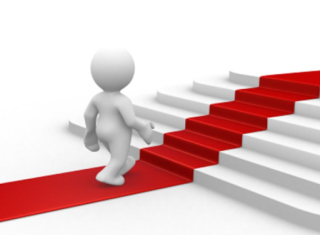 67